Учет особенностей осуществления градостроительной деятельности на территориях субъектов РФ и муниципальных образований
Докладчик: Кузьма Ирина Евгеньевна, член экспертного совета НОСТРОЙ
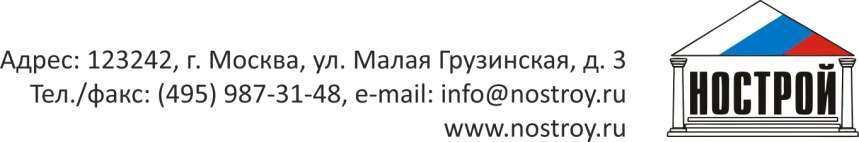 1
[Speaker Notes: Добрый день коллеги!
Прежде всего, позвольте Вас поблагодарить за предоставленную возможность… Ваше время и внимание.
ФИО, должность.]
ПОСТАНОВЛЕНИЕ       ПРАВИТЕЛЬСТВА        РФ      №       403  
«ОБ ИСЧЕРПЫВАЮЩЕМ ПЕРЕЧНЕ ПРОЦЕДУР В СФЕРЕ ЖИЛИЩНОГО СТРОИТЕЛЬСТВА»
Дата принятия: 30.04.2014 г.
Контрольные сроки: 
В течение 3 месяцев со дня вступления в силу:
1) Минстрой, иные федеральные органы исполнительной власти – подают предложения, предусматривающие отмену избыточных и дублирующих процедур; 

2) Высшие должностные лица субъектов РФ – подают предложения о включении в перечень процедур, предусмотренных правовыми актами субъектов РФ и муниципалитета.   

По истечении 6 месяцев со дня официального опубликования вступает в силу: 
 исчерпывающий перечень процедур; 
 правила внесения изменений в перечень; 
 правила ведения реестра описаний процедур.
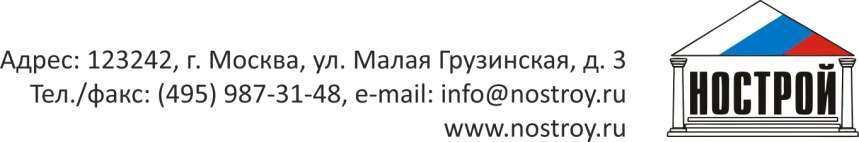 2
ИСЧЕРПЫВАЮЩИЙ ПЕРЕЧЕНЬ ПРОЦЕДУР В СФЕРЕ ЖИЛИЩНОГО СТРОИТЕЛЬСТВА
I. Процедуры, предусмотренные нормативными правовыми актами Российской Федерации:   
1. Процедуры, связанные с предоставлением прав на ЗУ и подготовкой ППТ в отношении ЗУ, имеющих вид разрешенного использования – жилищное строительство. 
2. Процедуры, связанные с заключением договоров подключения, а также с архитектурно-строительным проектированием. 
3. Процедуры, связанные с осуществлением строительства, реконструкции. 
4. Процедуры, связанные с предоставлением разрешения на ввод объекта в эксплуатацию, государственной регистрацией прав, заключением договоров. 

II. Процедуры, предусмотренные на территориях субъектов  РФ и муниципальных образований.
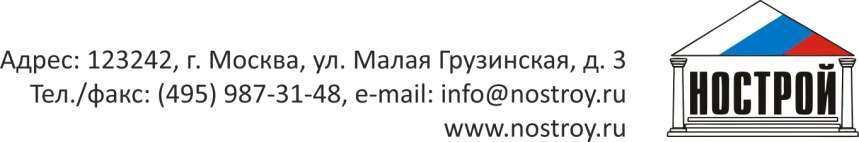 3
ПРЕДЛОЖЕНИЯ НАЦИОНАЛЬНОГО ОБЪЕДИНЕНИЯ СТРОИТЕЛЕЙ К ПОСТАНОВЛЕНИЮ ПРАВИТЕЛЬСТВА
1. Введение дополнительного раздела: «Административные процедуры, связанные с осуществлением капитального ремонта жилых домов». 
2. Включение процедур согласования градостроительной и проектной документации и выдачи разрешений на проведение строительных работ при реконструкции 	объектов культурного наследия. 
3. Включение процедуры по переоформлению прав на земельный участок при долевом строительстве. 
4. В процедуре «Предоставление положительного заключения о достоверности определения сметной стоимости объекта капитального строительства» необходима оговорка о применении ее только в отношении объектов, строительство которых осуществляется за счет средств бюджетов всех уровней.
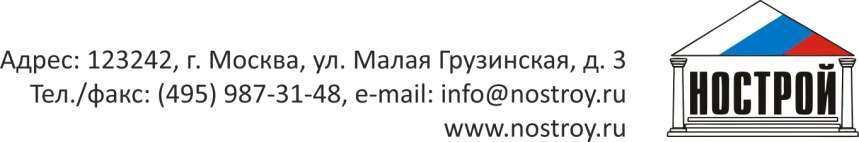 4
ПРОЦЕДУРЫ ПЕРЕЧНЯ, ПРЕДУСМОТРЕННЫЕ НА ТЕРРИТОРИЯХ СУБЪЕКТОВ РФ И МУНИЦИПАЛЬНЫХ ОБРАЗОВАНИЙ
1. Предоставление решения о согласовании архитектурно-градостроительного облика объекта.
2. Предоставление порубочного билета и (или) разрешения на пересадку деревьев и кустарников. 
3. Предоставление разрешения на осуществление земляных работ. 
4. Согласование проекта организации строительства (в части перемещения отходов строительства и сноса, грунтов, схемы движения транспорта и пешеходов на период производства работ). 
5. Проведение контрольно-геодезической съемки и передача исполнительной документации в уполномоченный орган государственной власти или местного самоуправления.
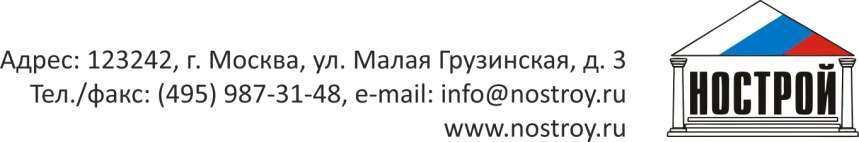 5
СОДЕРЖАНИЕ ПРАВИЛ ЗЕМЛЕПОЛЬЗОВАНИЯ И ЗАСТРОЙКИ
порядок применения и внесения изменений в правила;

2) карта градостроительного зонирования;
 
3) градостроительные регламенты.
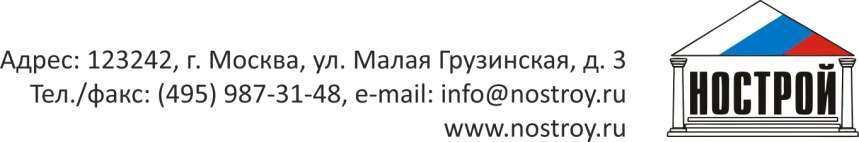 6
НЕСТАНДАРТНЫЕ ДОКУМЕНТЫ, ТРЕБУЕМЫЕ ОТ ЗАЯВИТЕЛЯ ПРИ ПОЛУЧЕНИИ ГПЗУ
Владикавказ
Исполнительная съемка участка и прилегающей территории на расстоянии 50 метров от границ участка
Кострома
Предпроектные проработки (при наличии)
Чебоксары
Схема планировочной организации земельного участка с обозначением места размещения объекта капитального строительства
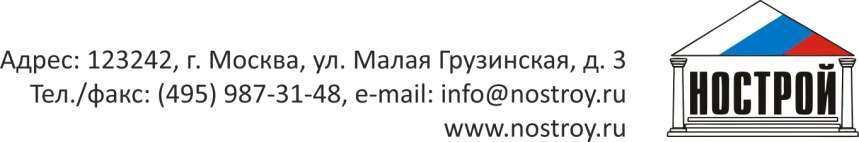 7
ПРОЦЕДУРЫ НЕПРЕДУСМОТРЕННЫЕ ФЕДЕРАЛЬНЫМ ЗАКОНОДАТЕЛЬСТВОМ
1) п.11 ст. 41 ПЗЗ г. Орла: «Проектная документация (фасады, схема планировочной организации земельного участка, сводный план сетей инженерно-технического обеспечения, внеплощадочные сети инженерно-технического обеспечения, вывески и рекламные конструкции) согласовывается с органом администрации города Орла, уполномоченным в области градостроительной деятельности». 

2) ст. 7 раздела 5 Постановления Орловского областного Совета народных депутатов от 15.03.2002 г. № 46/870-ОС «О заповедной зоне г. Орла»: Все виды работ, ведущие к изменению архитектурного облика объектов в заповедной зоне, должны быть согласованы с Центром по охране и использованию памятников истории и культуры, управлением архитектуры и градостроительства и одобрены не менее чем 2/3 голосов депутатов городского Совета или одобрены на городском референдуме.
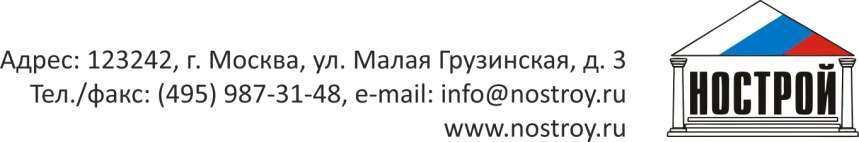 8
НЕОБХОДИМЫЕ ИЗМЕНЕНИЯ В ГРАДОСТРОИТЕЛЬНЫЙ КОДЕКС
Добавить норму в ст. 30 Град. кодекса РФ «Правила землепользования и застройки» о запрете установления ограничений непредусмотренных федеральным законодательством.
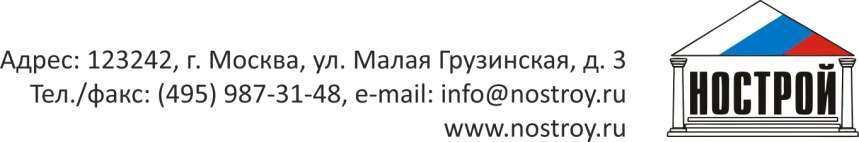 9